Revision:
Unit 7
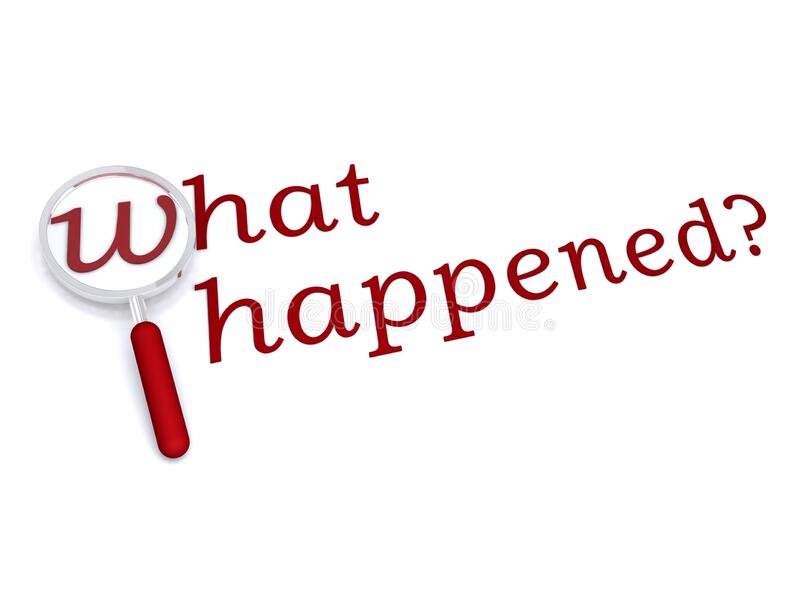 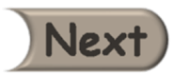 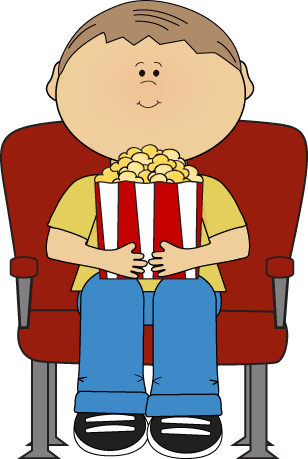 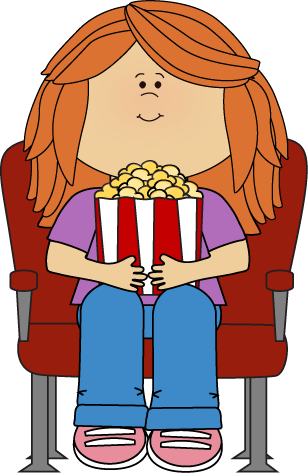 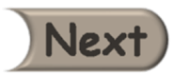 was
were
were
There………… two children.
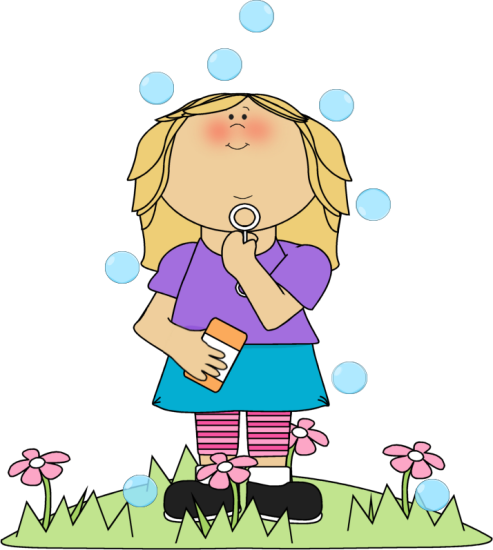 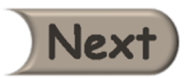 was
were
was
I………… in my garden.
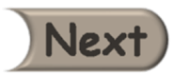 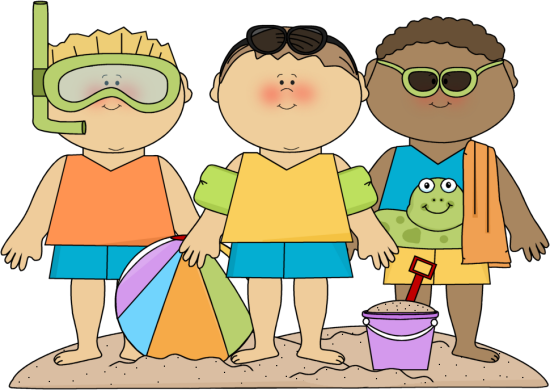 was
were
were
They ……… on the beach.
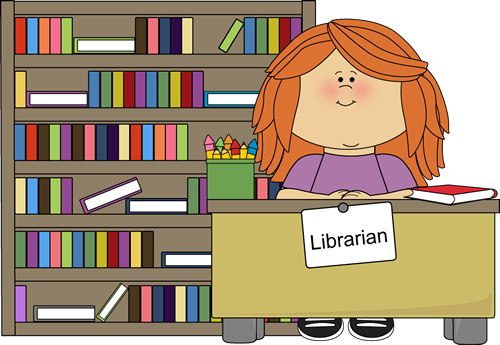 someone
no one
Someone
…….…… is in the library.
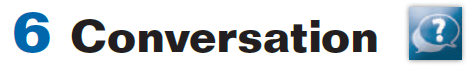 Page: 62
Objectives:
At the end of the lesson, students will be able to:

Answer questions about the conversation.
Answer questions about them selves.
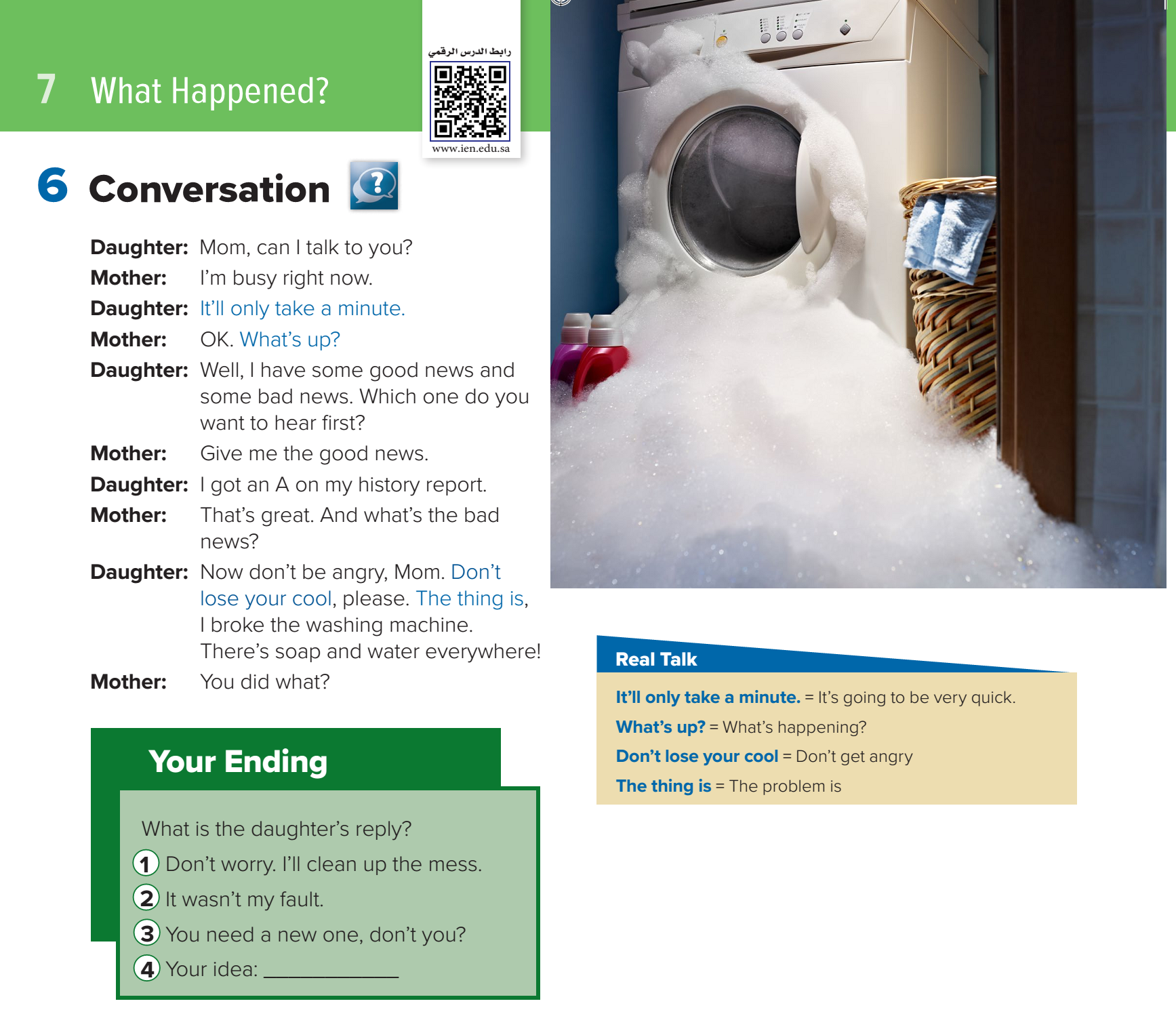 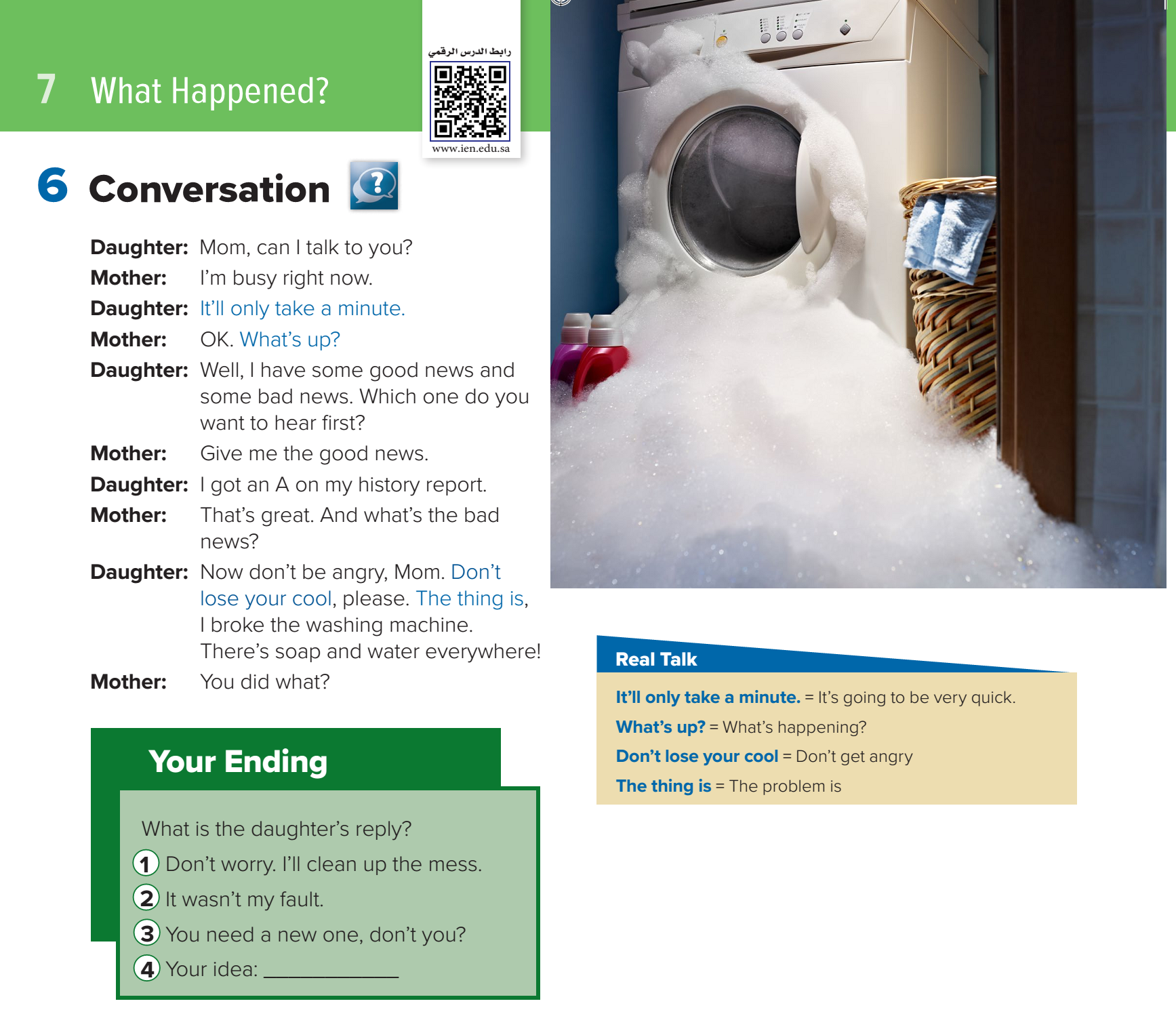 Who are talking?
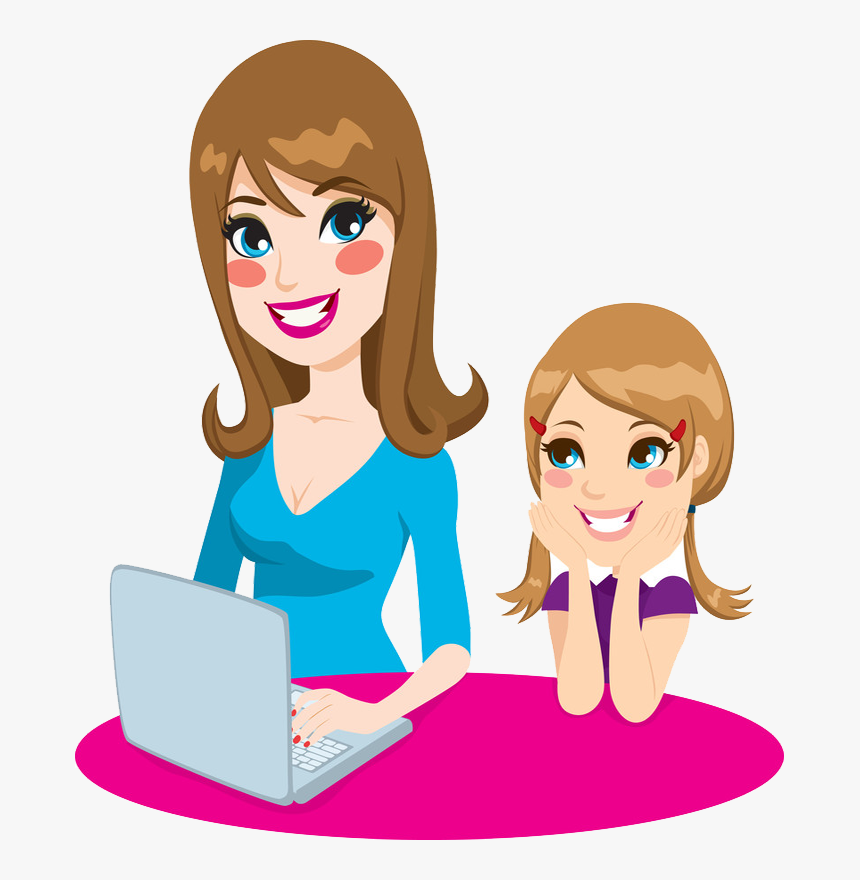 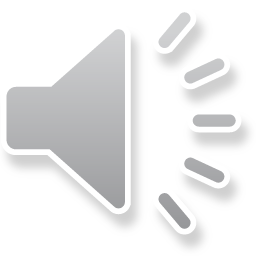 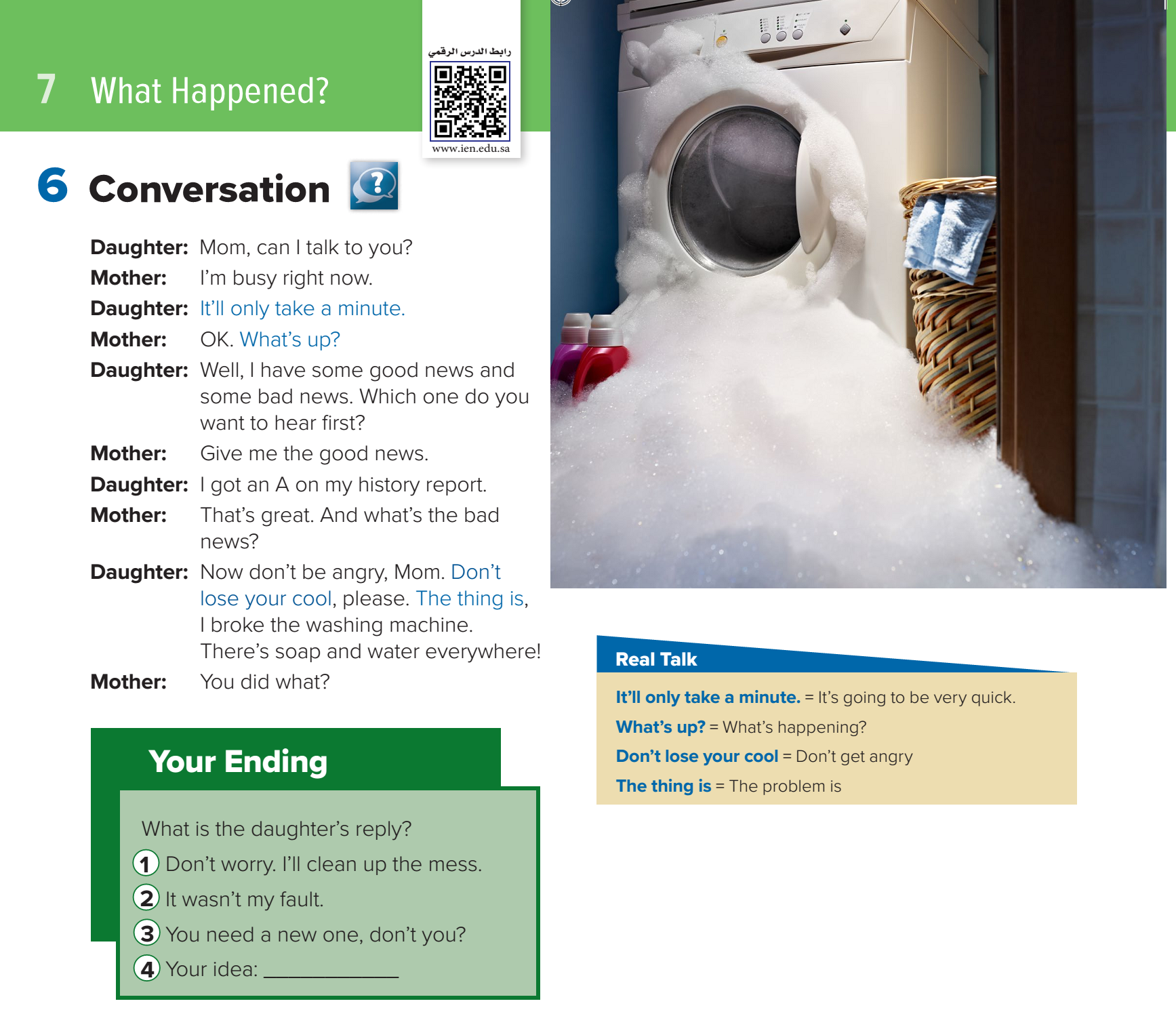 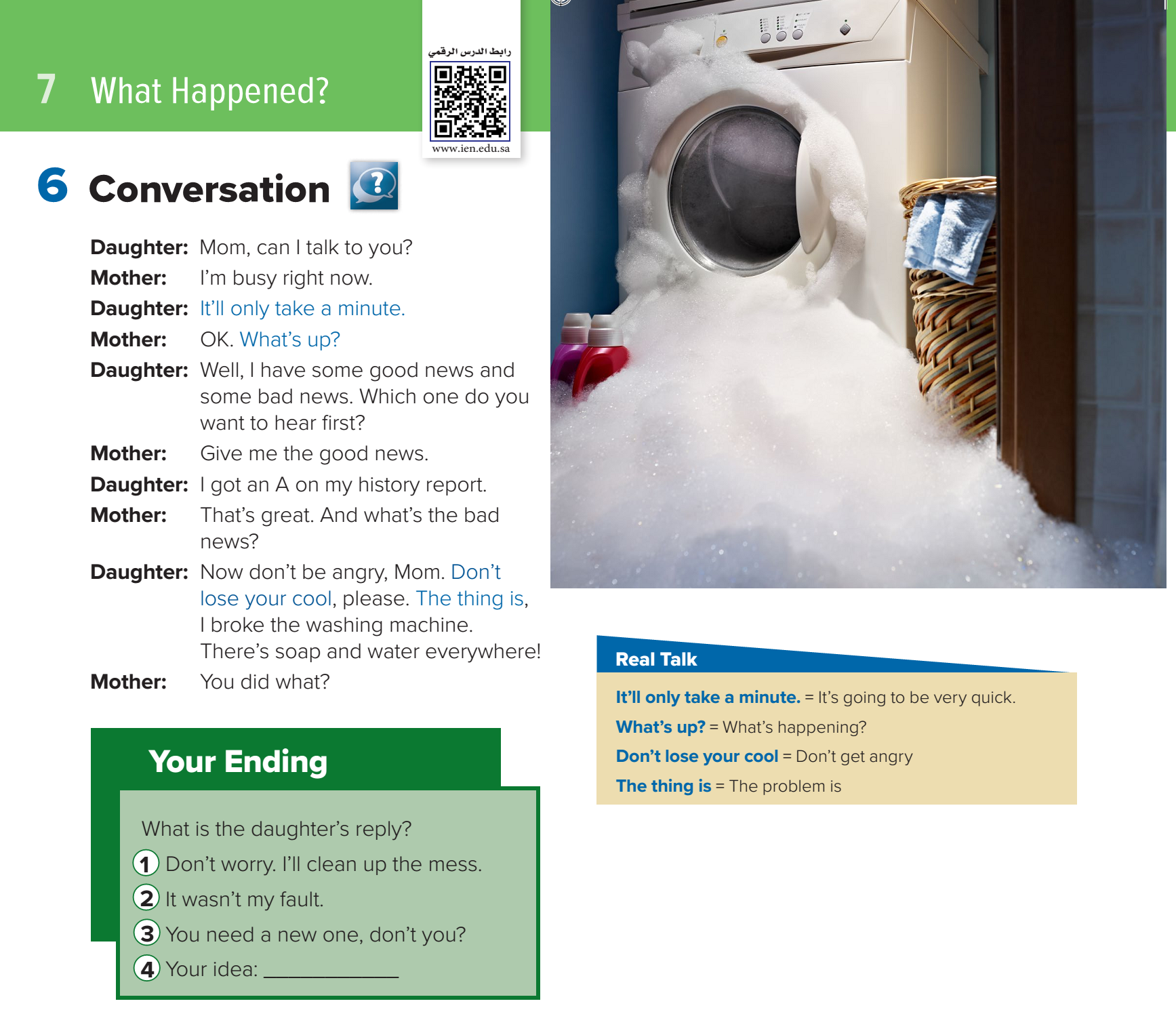 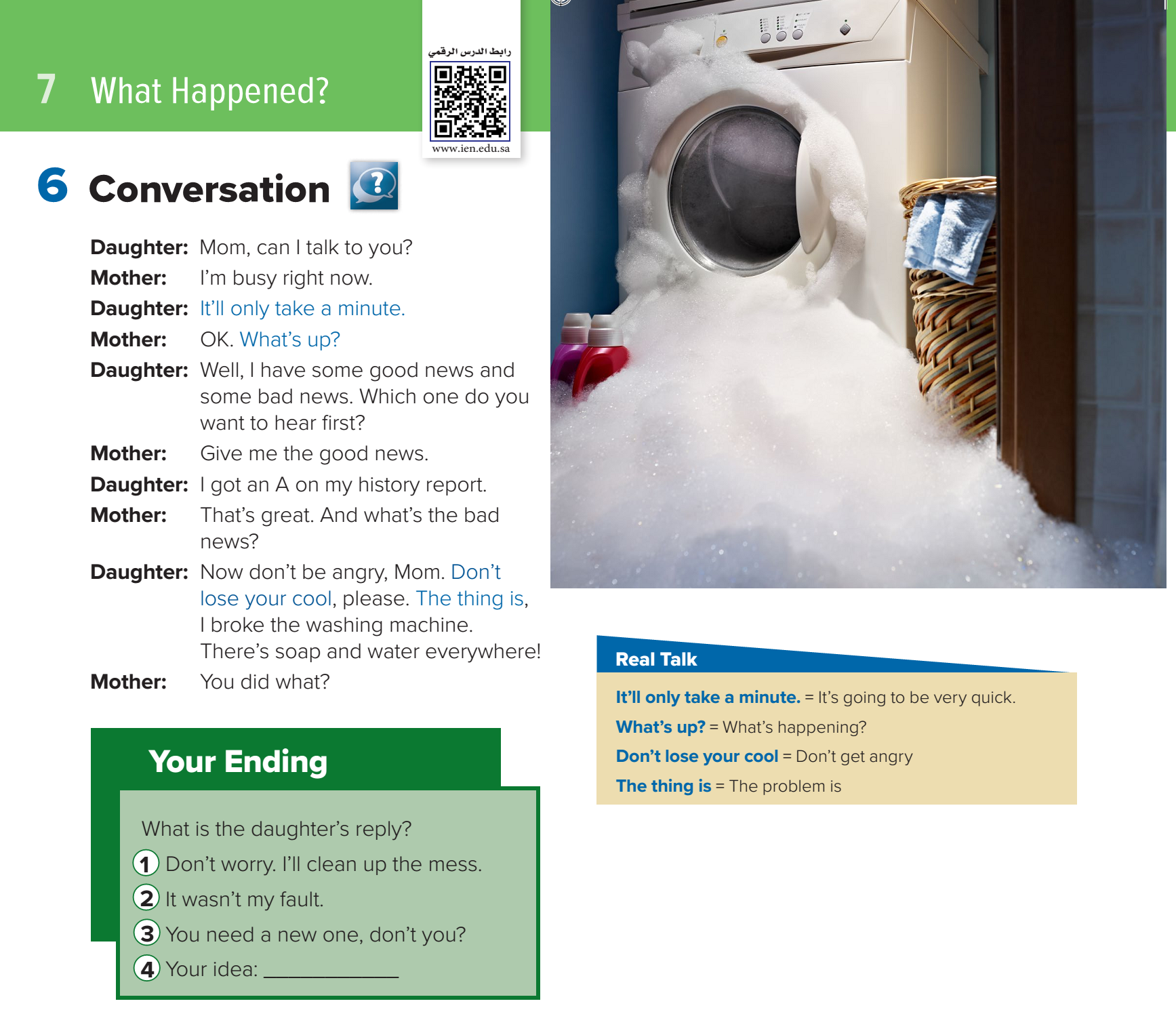 Find:
history
angry
bad
good X
subject
feeling
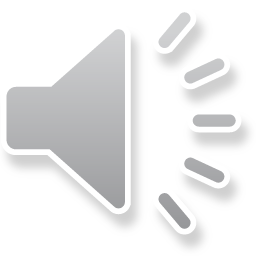 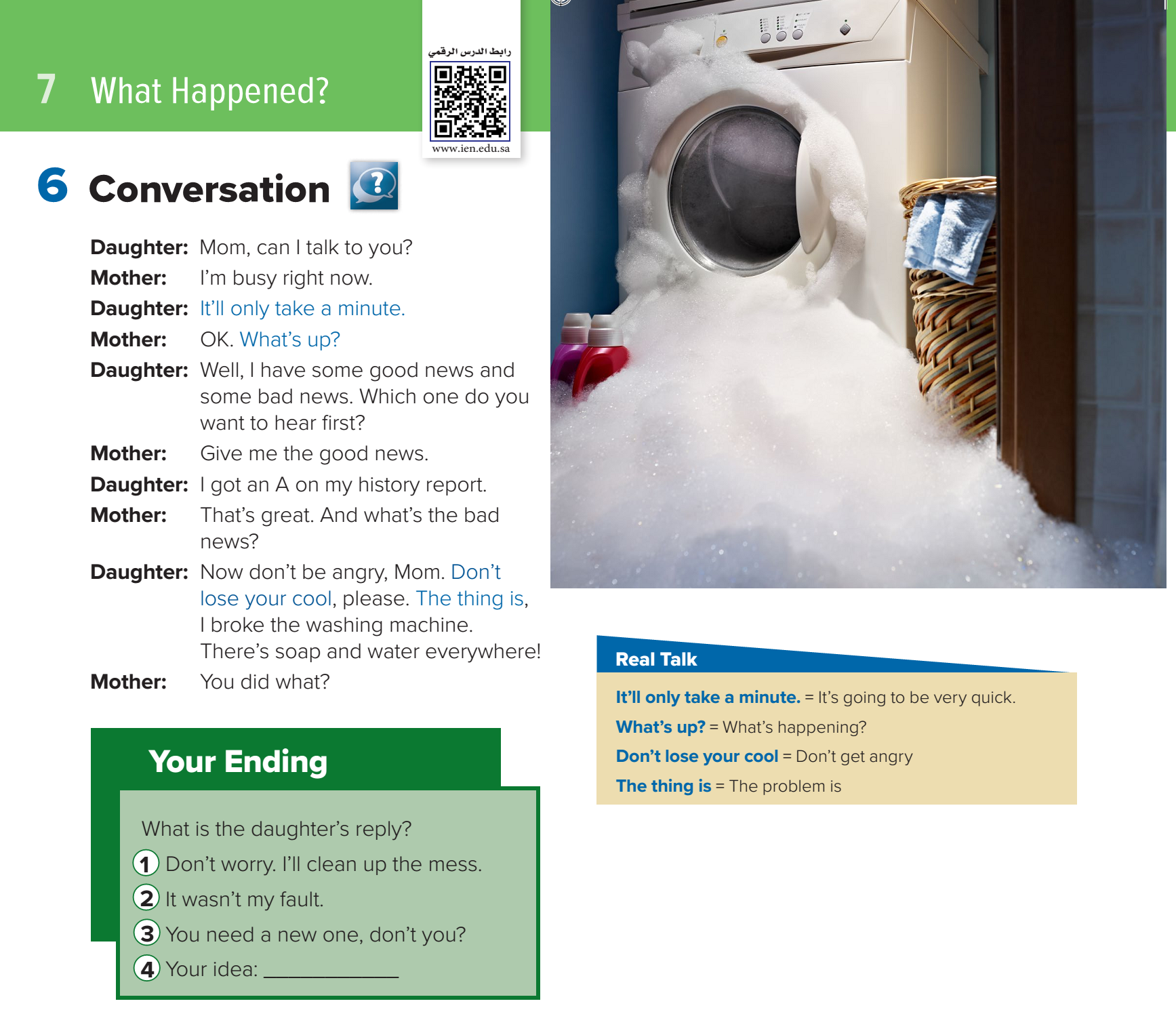 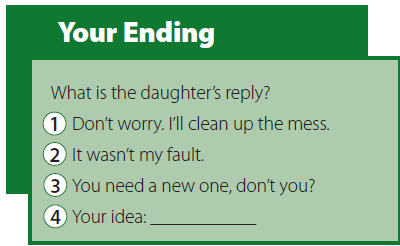 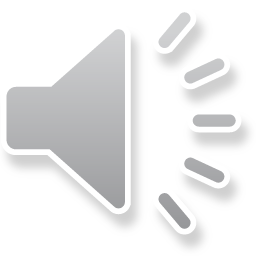 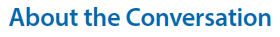 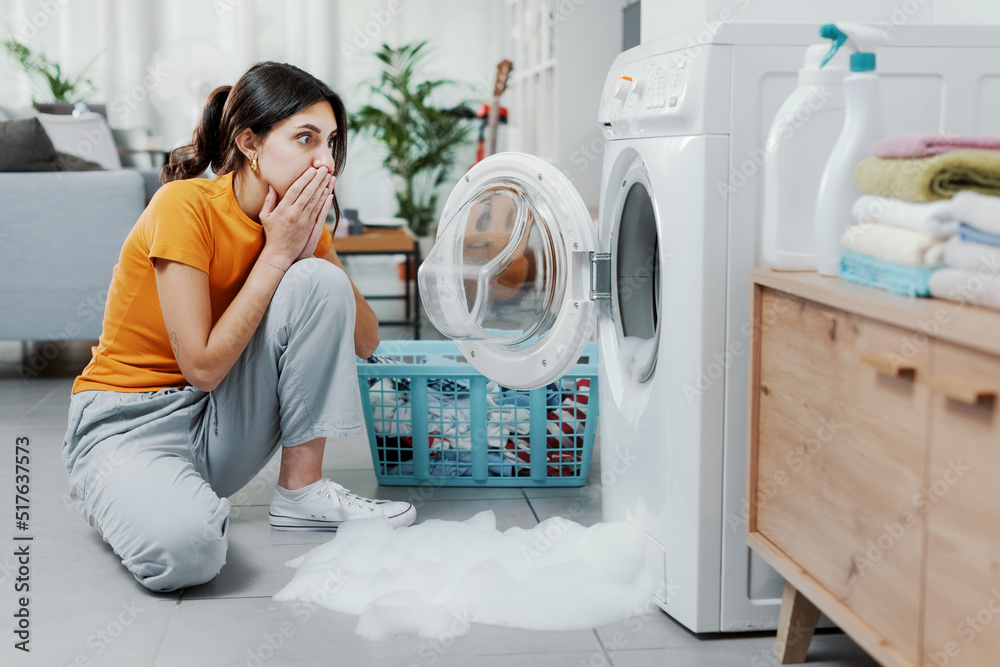 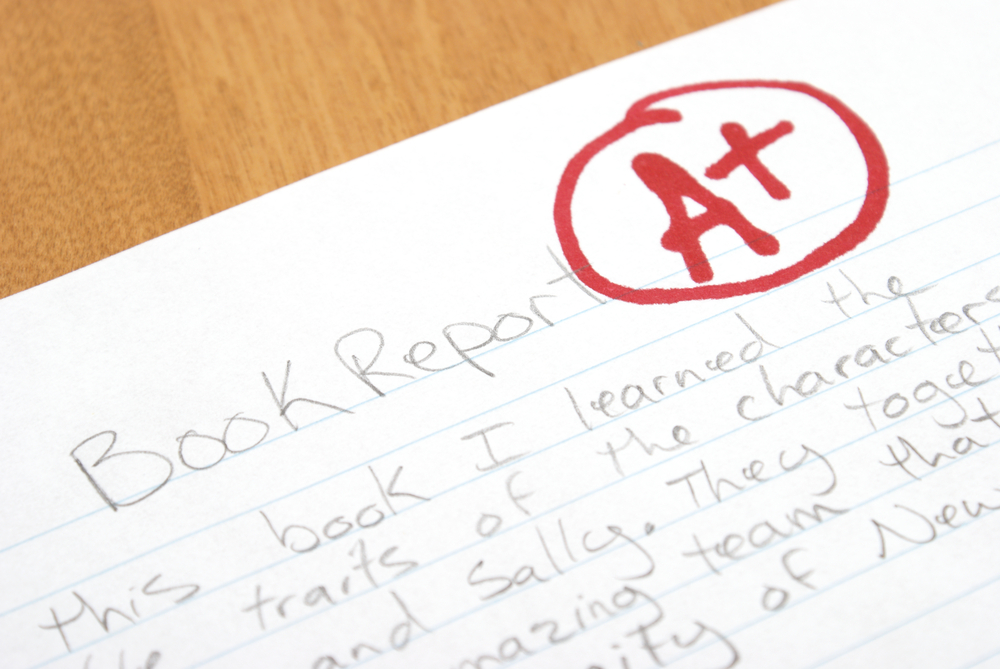 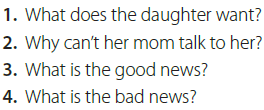 1.She wants to talk to her mother.
2.She’s busy.
3.The daughter got an A on her history report.
4.The daughter broke the washing machine.
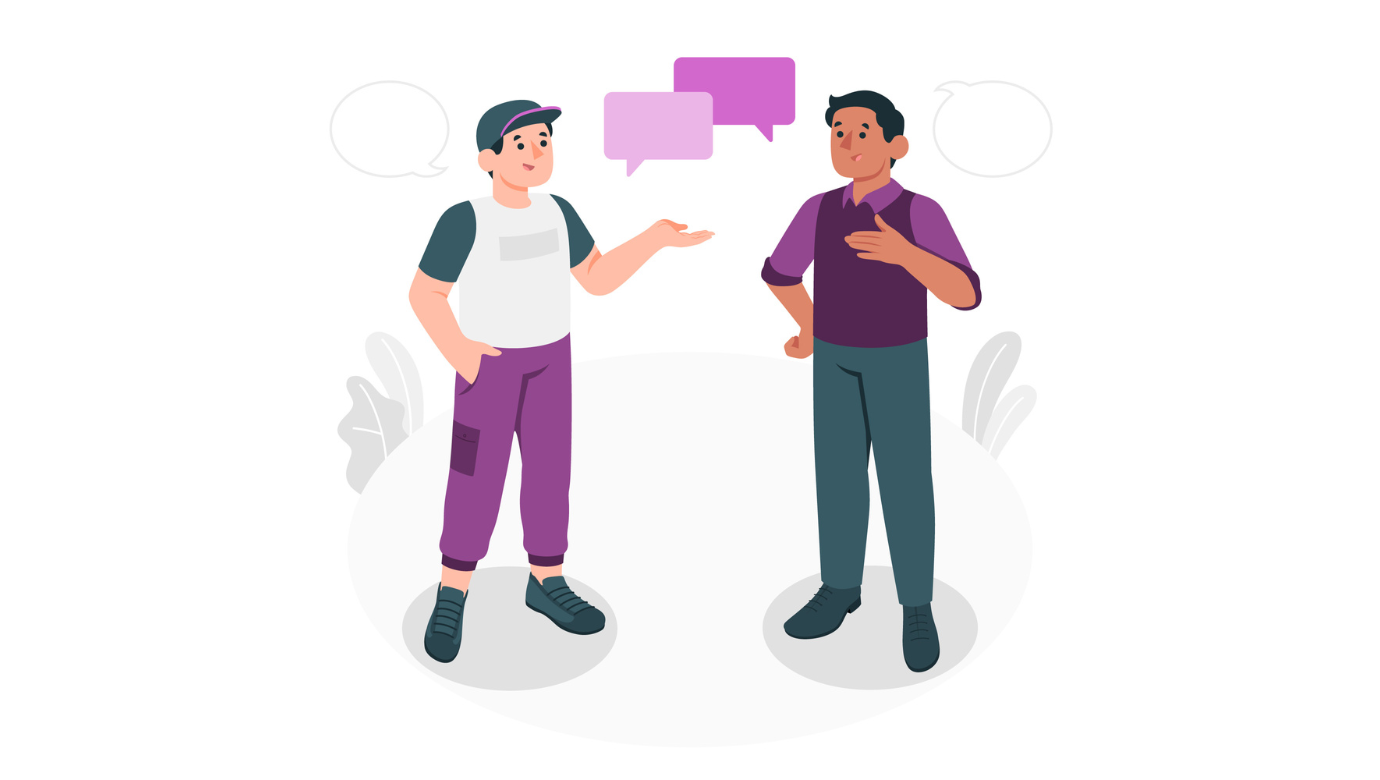 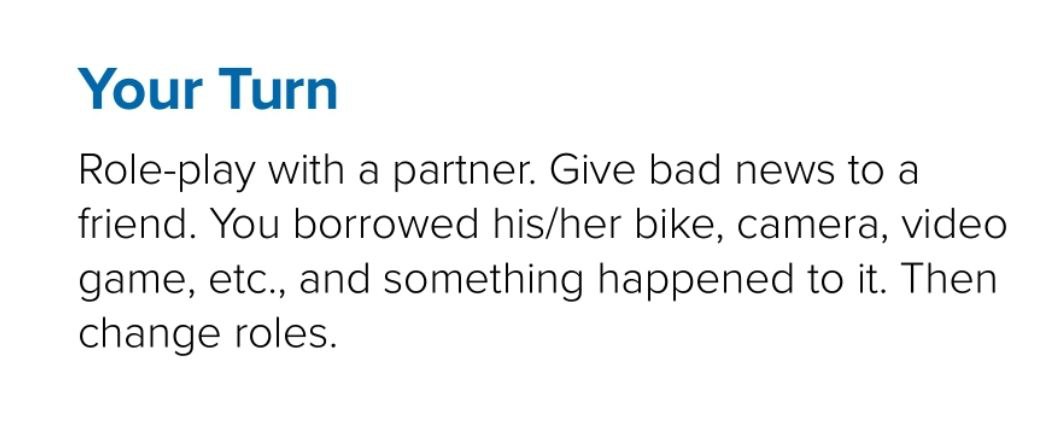 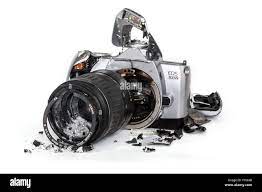 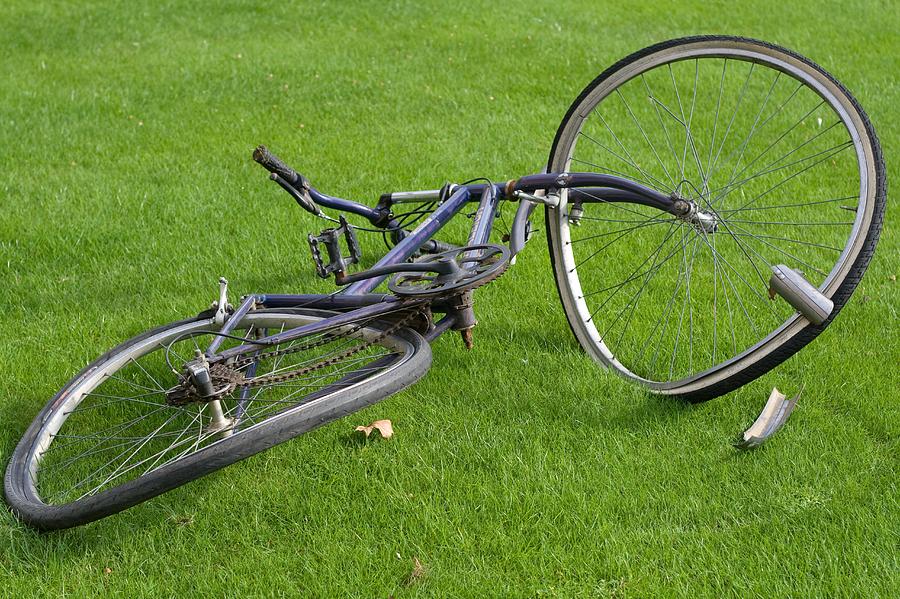 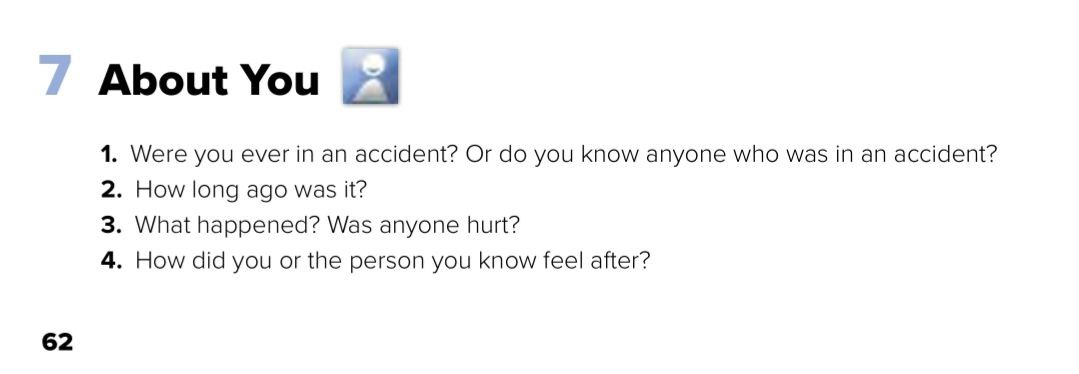 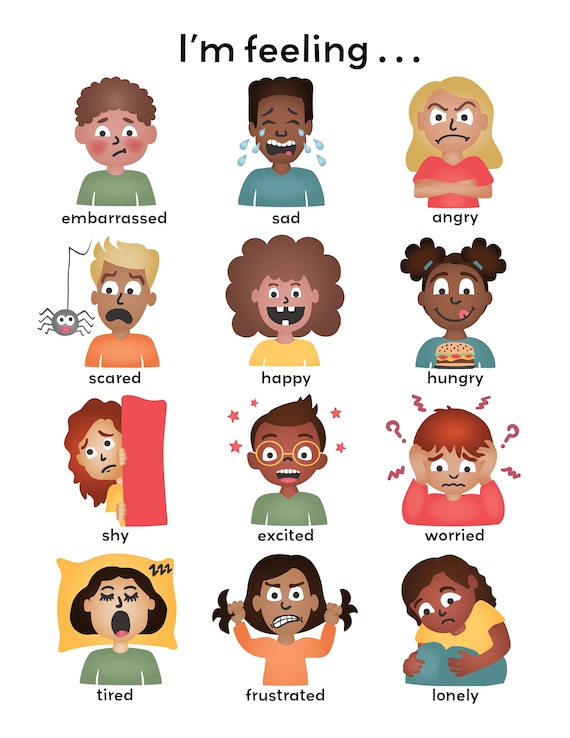 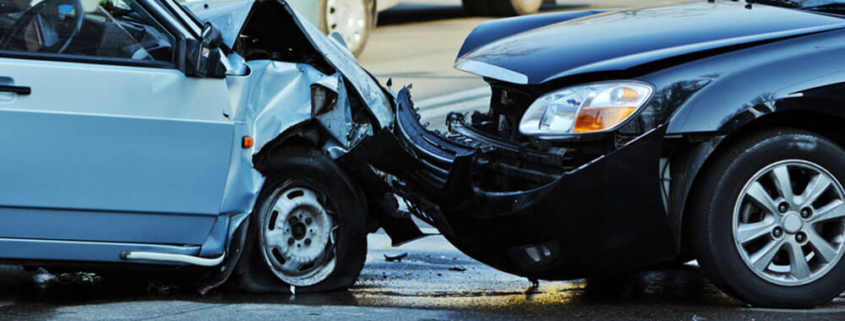 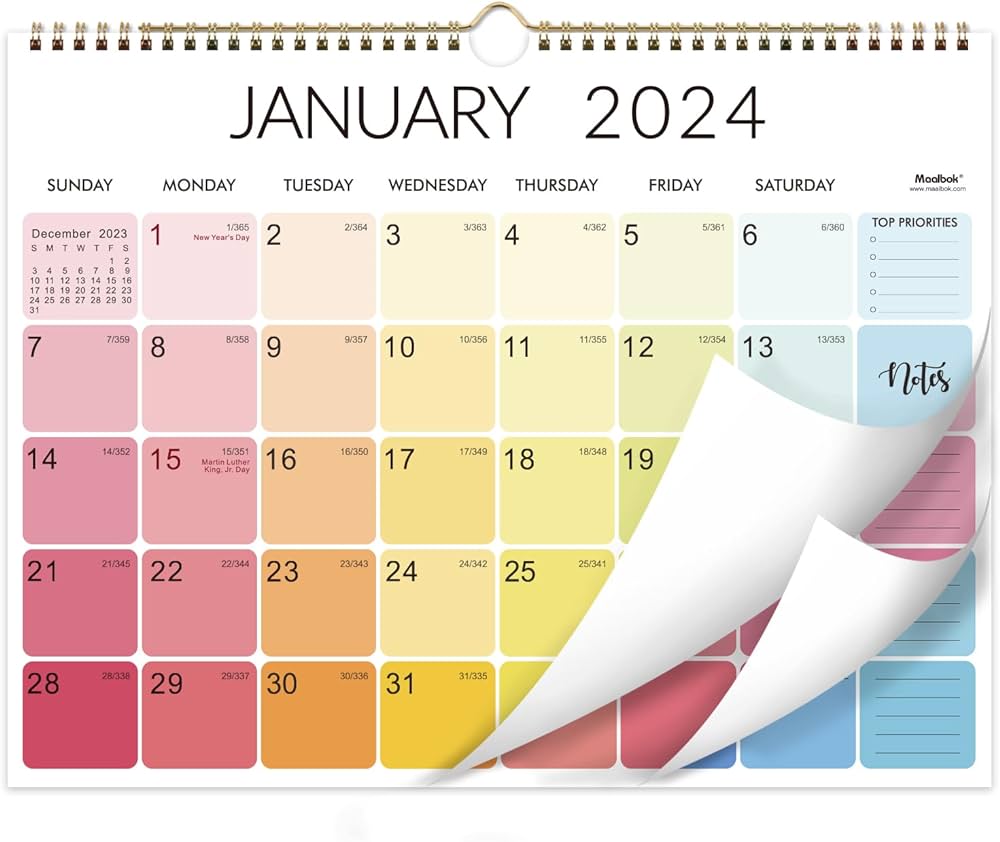 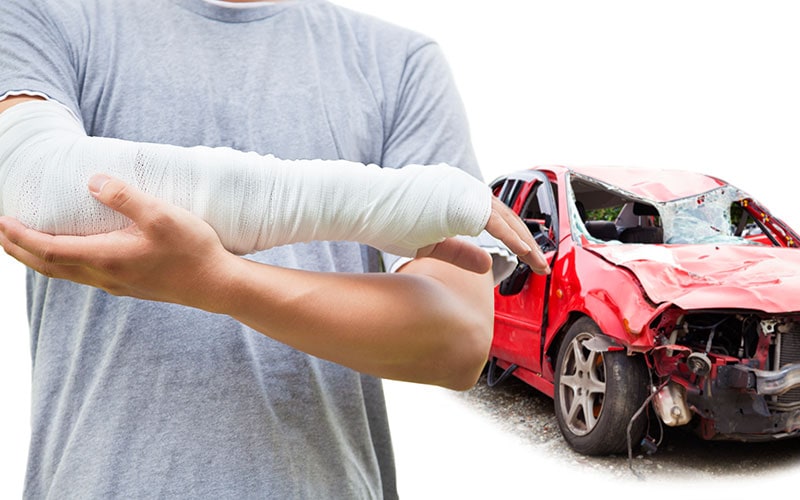 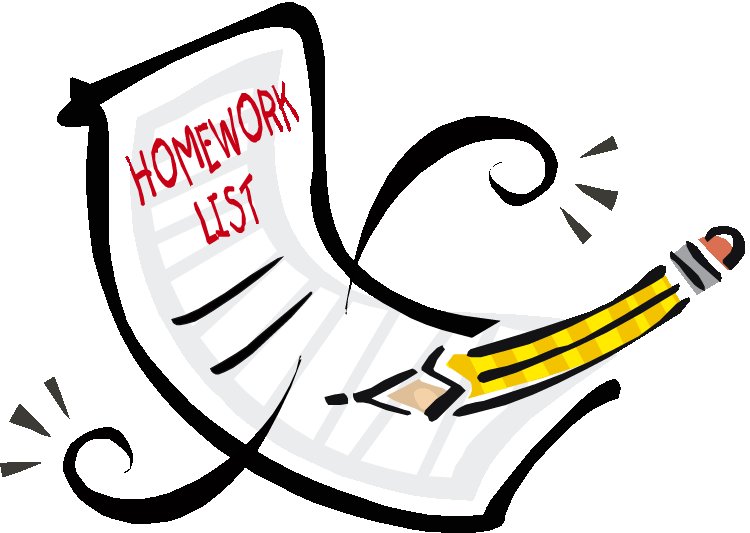 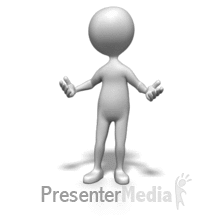 Homework:
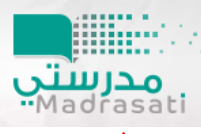